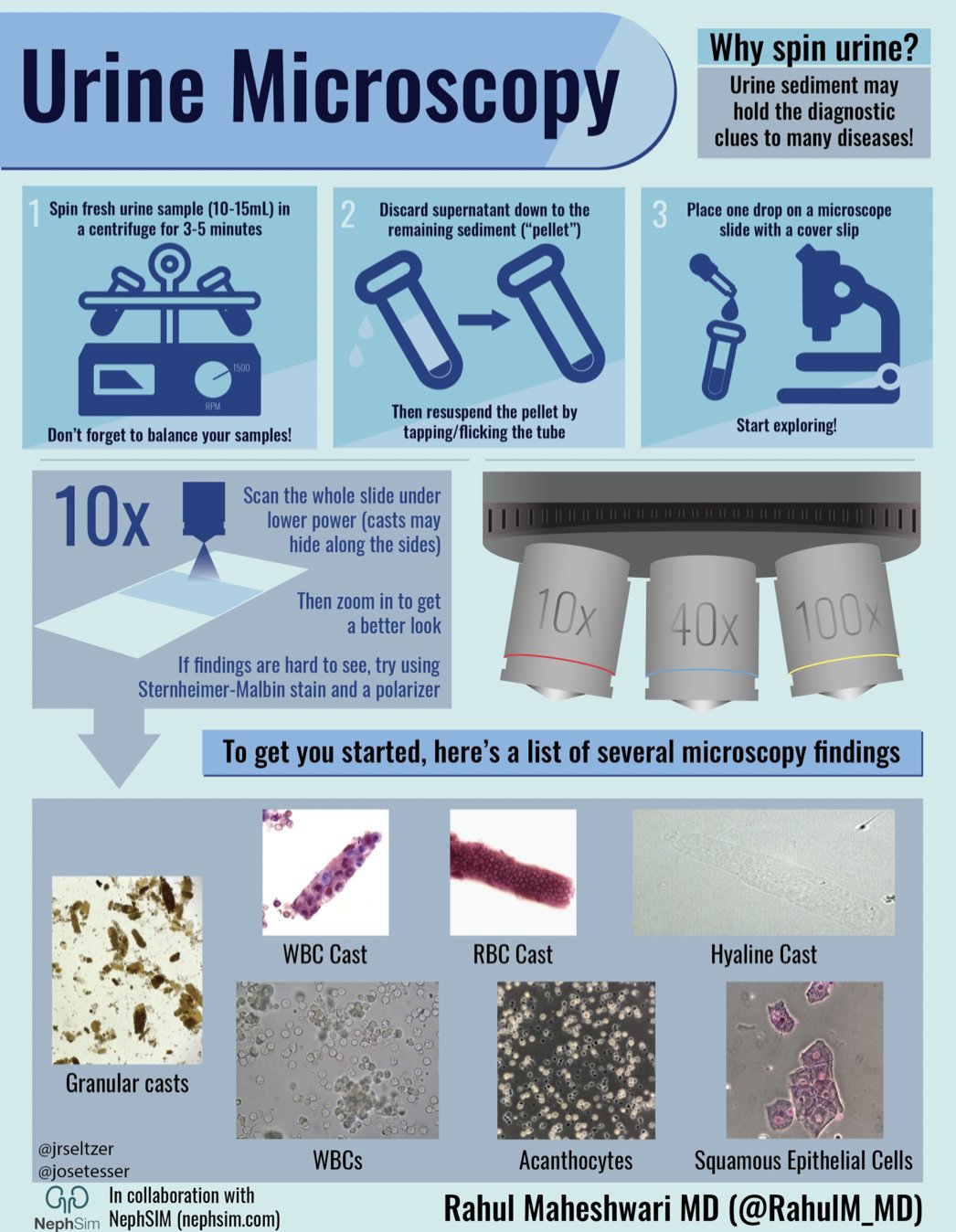 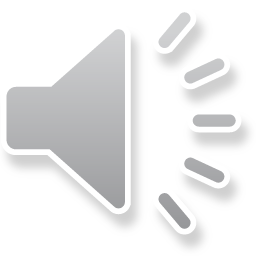 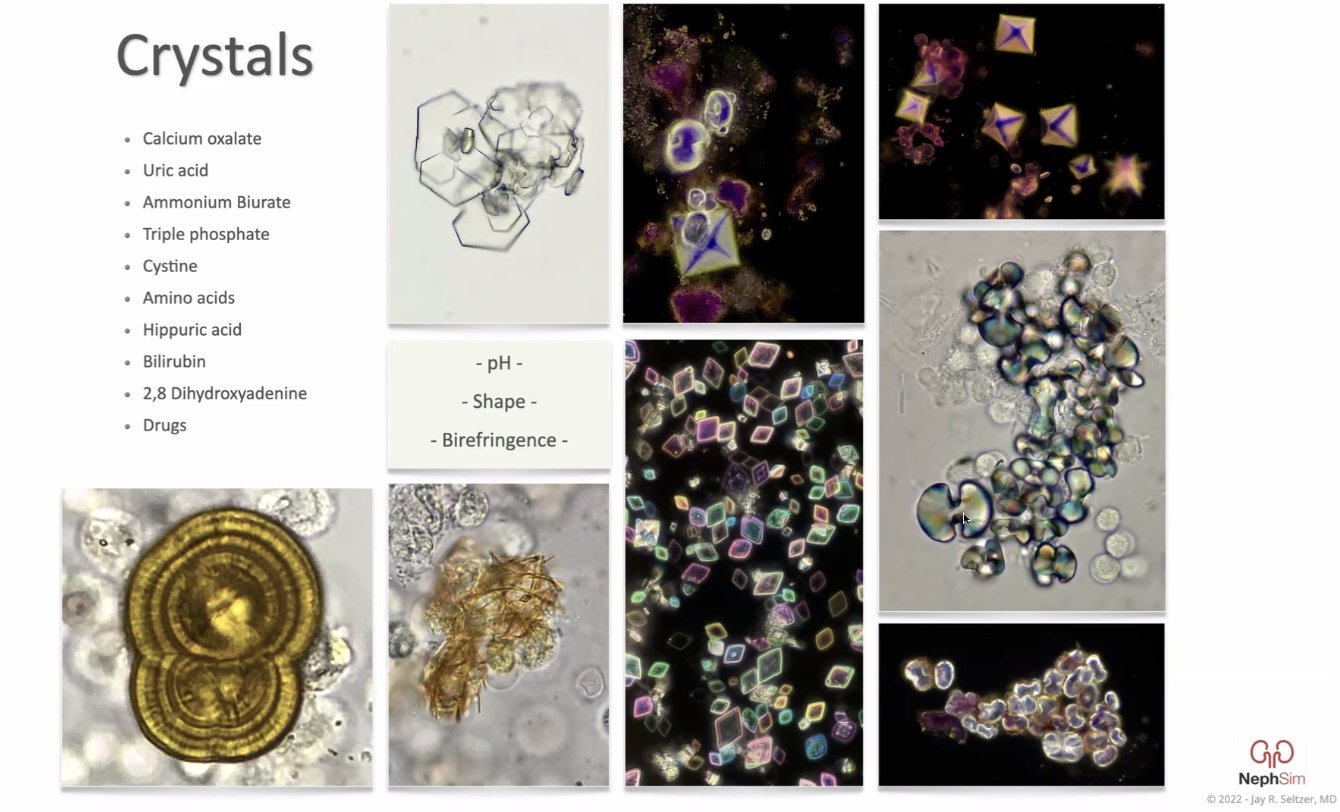 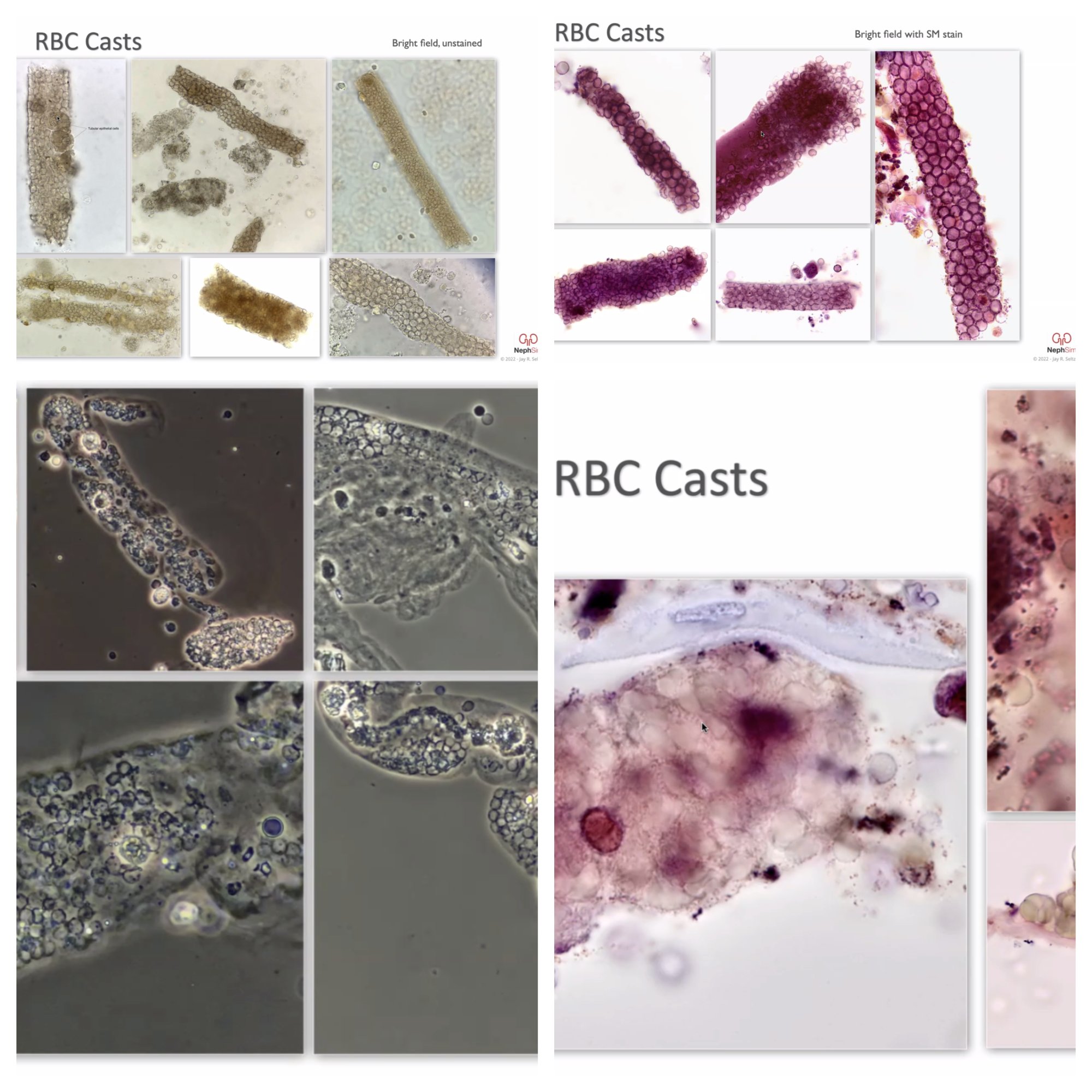 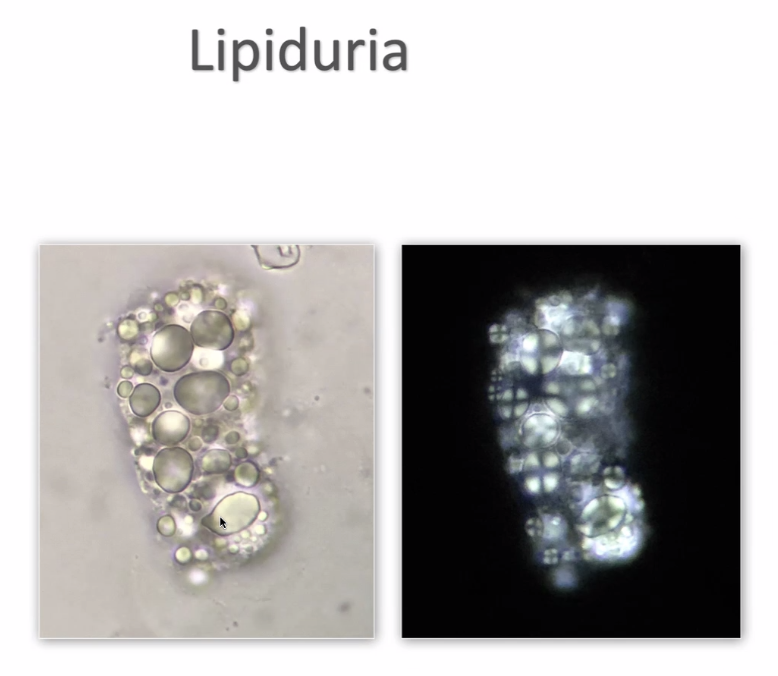 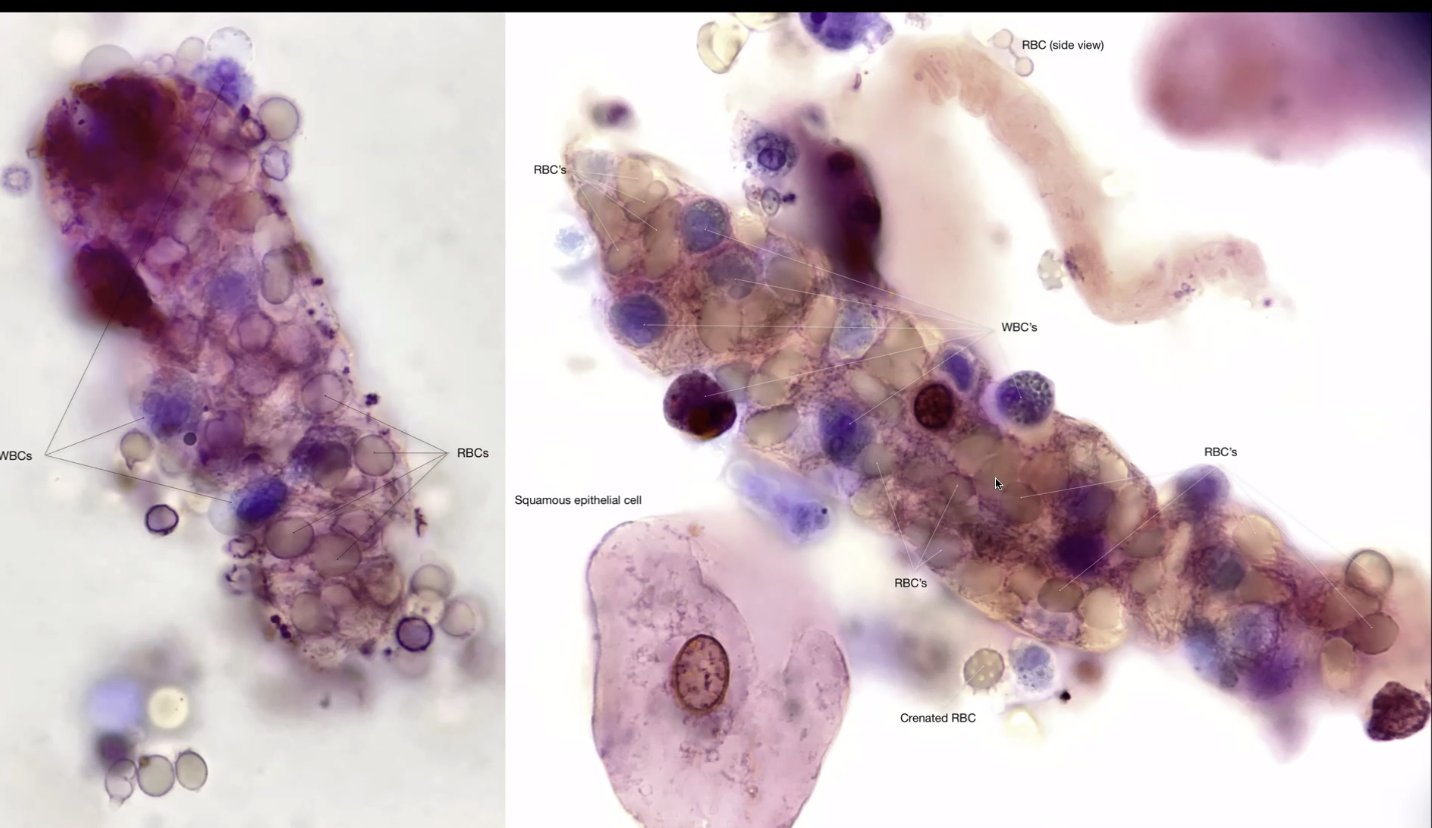 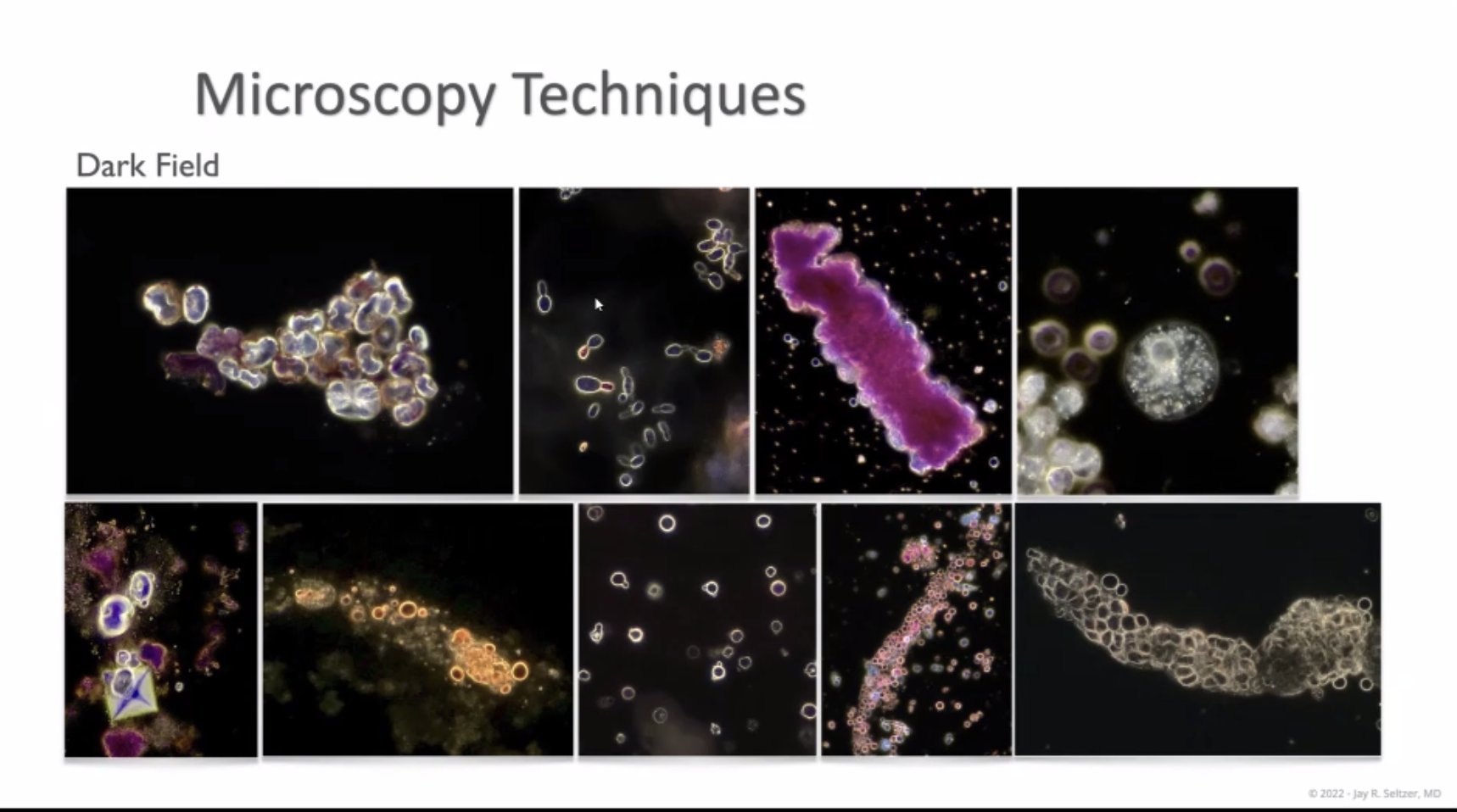 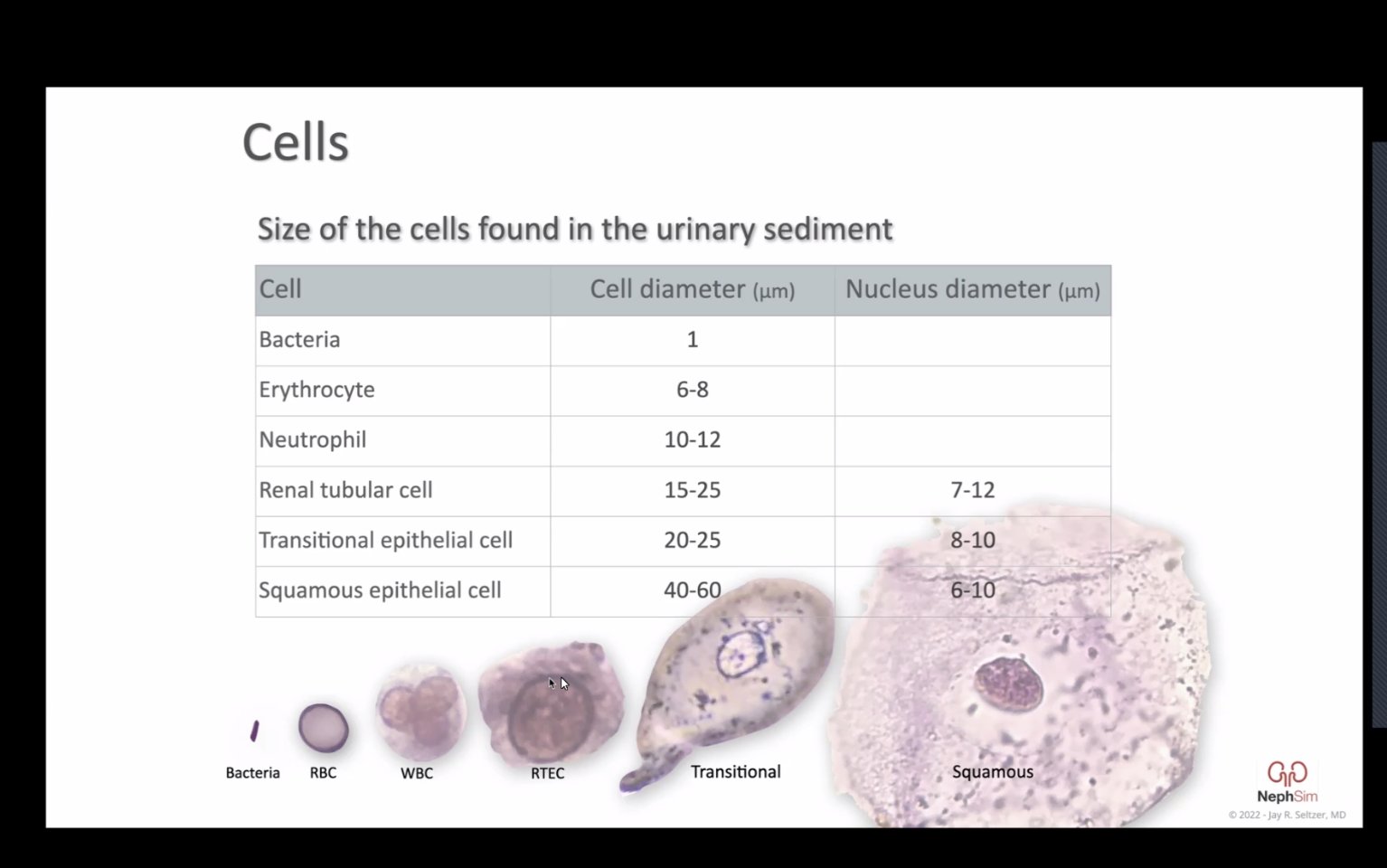 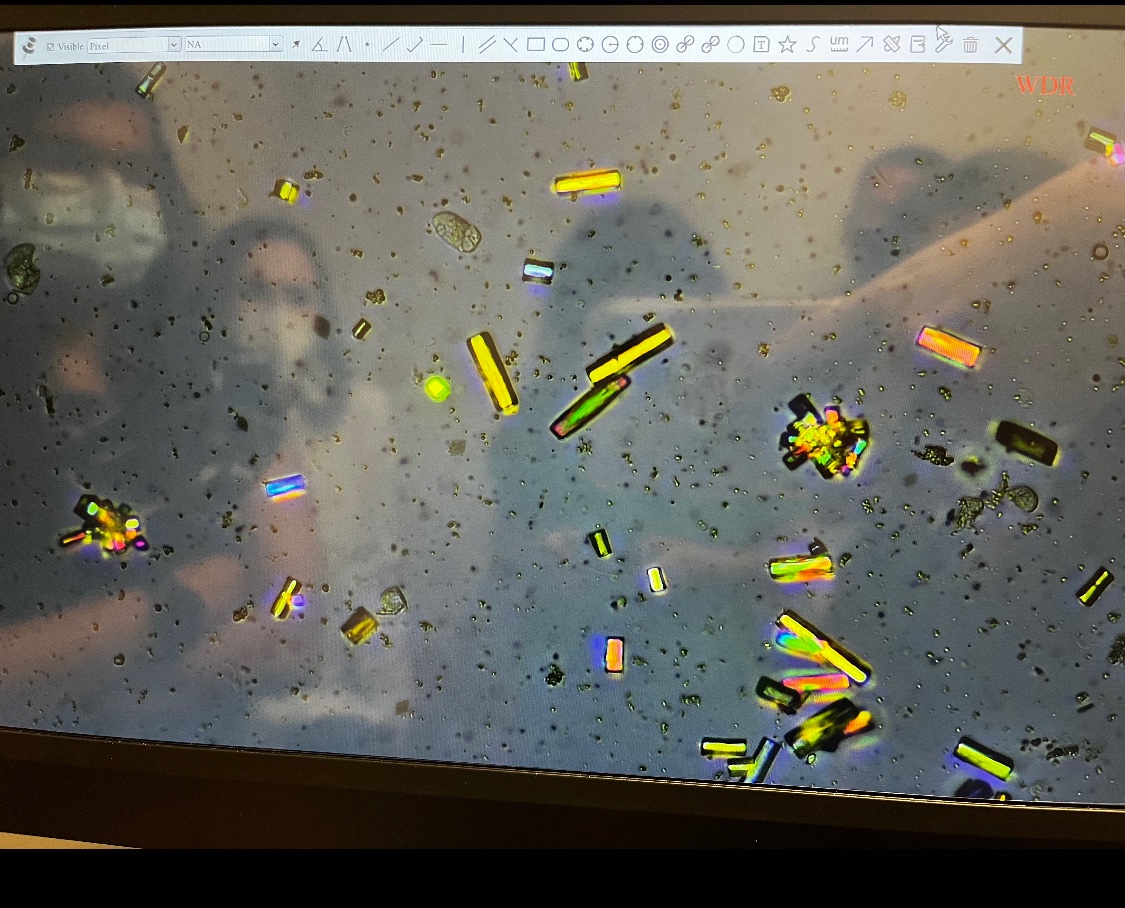 Polarizing UA crystals
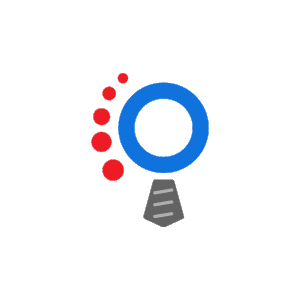 Dr P Ravichandran MD DM
Neph E Club